Unit 6 Topic 2
Who is your favorite character in literature?
Section A
WWW.PPT818.COM
Do you know the name of the following TV play?
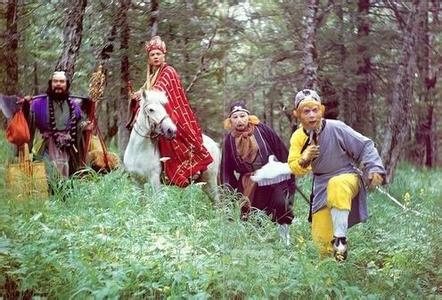 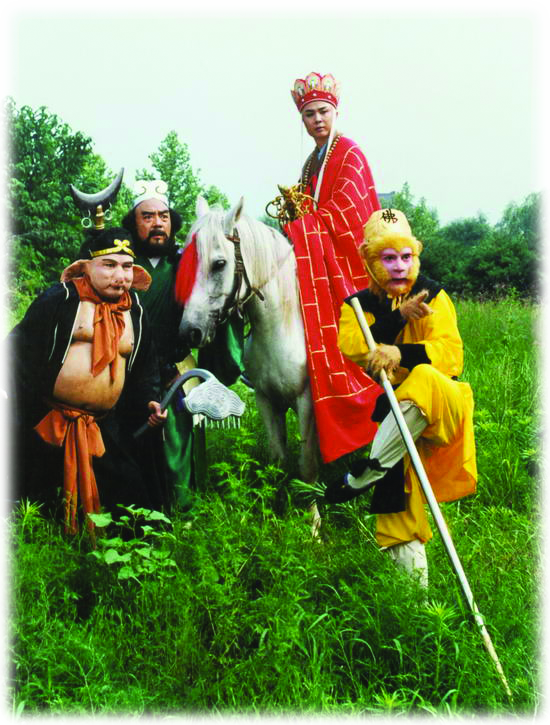 Do you know the name of the following TV play? Who is your favorite character in it？Describe him with some key words.
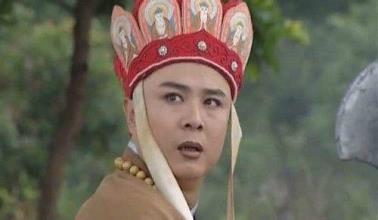 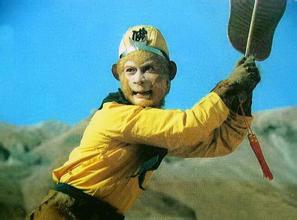 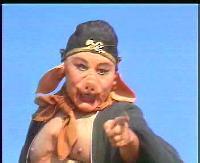 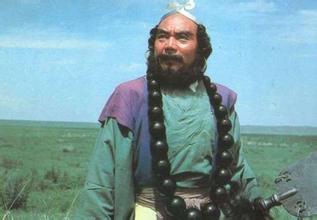 Do you know the name of the following movie?
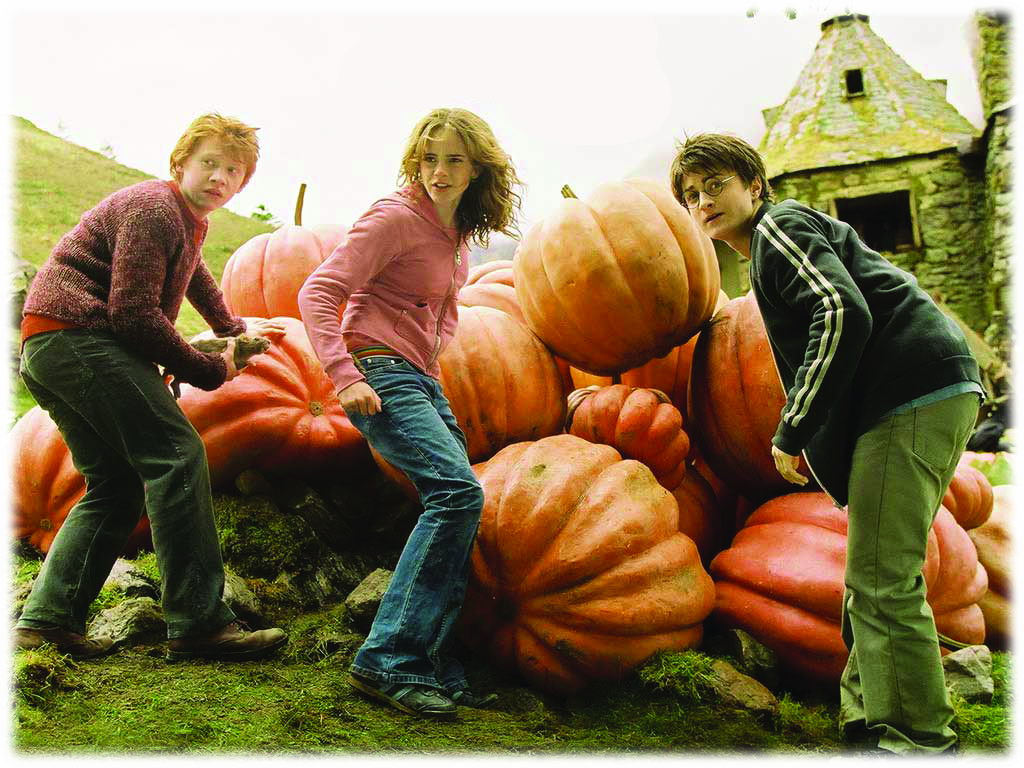 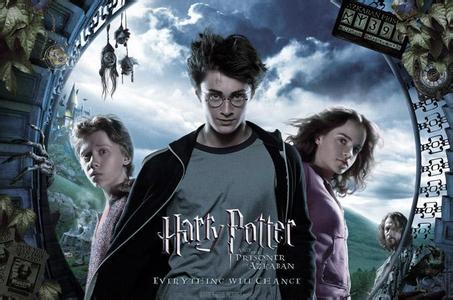 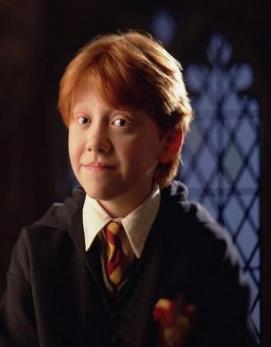 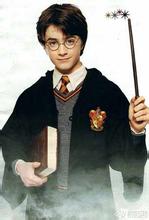 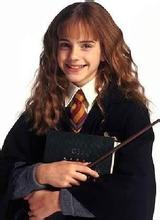 Do you know the name of the above movie? Who is your favorite character in it？Describe him/her with some key words.
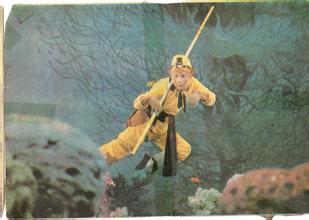 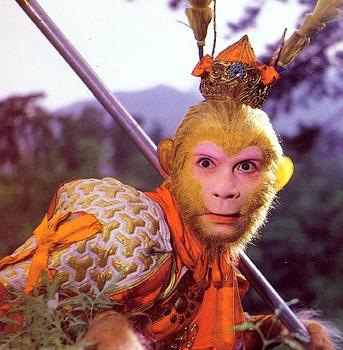 the Monkey King                   battle    friends   
                                                 enemies    brave
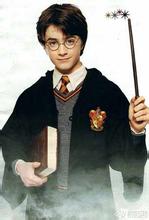 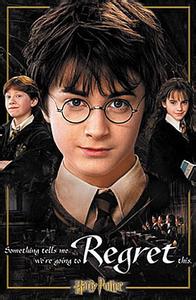 Harry Potter                   hero    clever    
                                                  funny    discovered
1b  Listen to 1a and fill in the blanks with the given words.
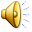 the Monkey King     battle     friends     enemies     brave
Harry Potter            hero       clever      funny          discovered
1. Kangkang’s favorite character in literature is _____________ because he is _____ and _____. Michael’s favorite character in literature is __________ because he is very _____.
2. In the novel, Journey to the West, it was Sandy and Pigsy who helped the Monkey King to win every______. In the story of Harry Potter, his friends read many books and ________ the best way to help him to defeat their _______. Therefore, neither the Monkey King nor Harry Potter would become a ____ without the help of their______.
the Monkey King
funny
clever
brave
Harry Potter
battle
discovered
enemies
hero
friends
Key points
1. literature   n.  文学；文学作品
2. in one’s view  在某人看来
3. He is a hero in one of the four classic novels of Chinese literature.
   他是中国古典文学四大名著之一中一位主人公。
Key points
4. In fact, it was Sandy and Pigsy who helped the Monkey King win every battle.
  实际上，是沙僧和猪八戒帮助孙悟空赢得了每次战斗。
5. In my view, neither the Monkey King nor Harry Potter would become a hero without the help of their friends.
   在我看来，没有朋友的帮助，孙悟空和哈利波特都不能成为英雄。
Discuss in groups and try to recite the two characters.
Pair work
2. Can you describe your favorite character in literature? Try to tell your partner.
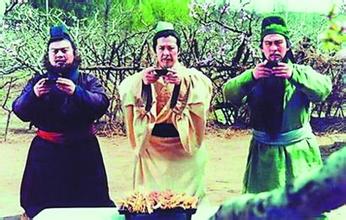 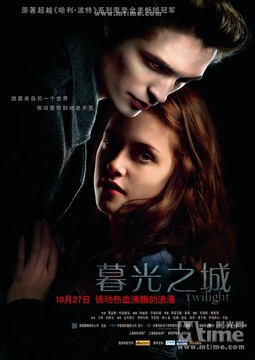 My favorite character:_______________________
Key words about him/ her: ___________________
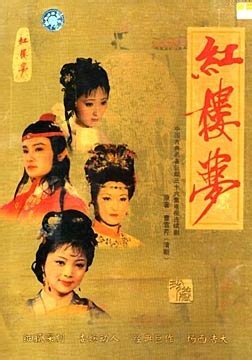 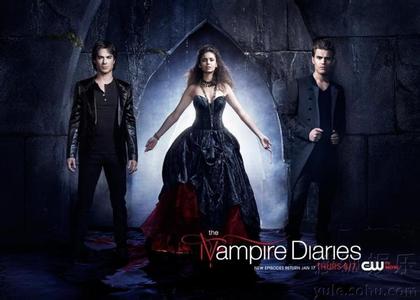 My favorite character:_______________________
Key words about him/ her: ___________________
Who is the writer of Harry Potter?
    Its writer is J.K. Rowling.
2. Where is he/ she from?
    She is from England.
3. When did he/she finish his/her first
story, Rabbit? 
    At the age of six, she finished her first story, Rabbit.
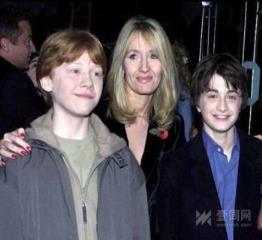 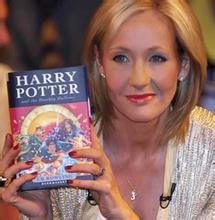 3b. Listen again and choose the correct answers.
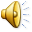 (     )1. J. K. Rowling wanted to be a writer_________.
            A. when she was six years old        
            B. when she was young
            C. when she began to write  
(     )2. Her first novel is _________.
             A. Rabbit       B. Harry Potter        C. not mentioned
(     )3. When did J. K. Rowling get the idea of writing Harry Potter?
            A. When she met a boy on a train.
            B. When she read a novel full of interesting characters.
            C. When she decided to overcome all her difficulties and  
                 became a famous writer.
B
A
A
(       )4. How was her marriage?
          A. Happy.         B. Unhappy.      C. Not mentioned.
(       )5. Which of the following statements about J.K.Rowling is 
         not true?
         A. She kept on writing even when she was in bad condition.
         B. She is much richer now and well-known throughout the    
              world.
         C. She has forgotten her past and seldom helps others.
B
C
Try to introduce J. K. Rowling with five English sentences.
1. literature   n.  文学；文学作品
2. in one’s view  在某人看来
    eg. In my view, he is a hero in one of the four classic novels of   
         Chinese literature.
         他是中国古典文学四大名著之一中的一位主人公。
3. In fact, it was Sandy and Pigsy who helped the Monkey King win every battle.
    实际上，是沙僧和猪八戒帮助孙悟空赢得了每次战斗。
4. In my view, neither the Monkey King nor Harry Potter would become a hero without the help of their friends.
    在我看来，没有朋友的帮助，孙悟空和哈利波特都不能成为英雄。
Summary
中考链接
（       ） — To achieve a bright future, we should _____ study      
                    hard _____ keep in good health.
                — I agree with you. (2014云南)
                    A. not; but                    B. not only; but also   
                    C. neither; nor              D. either; or
B
Homework
Search on TV or Internet for some poets 
and poems, then talk about it.